Recuperação de Informação
Sistemas de Recomendação
Flávia Barros e 
Ricardo Prudêncio
1
2
Roteiro
Introdução
Coleta de Informações 
Estratégias de Recomendação 
Técnicas de Recomendação 
 Sistemas de Recomendação
Exemplos de aplicações
Conclusão
Recomendação
Cenário atual
Grande variedade de opções 
Dificuldade em identificar o que é mais adequado para sua necessidade ou suas preferências
Confiamos em sugestões ao realizar escolhas 
Fontes de recomendação:
amigos, familiares, profissionais especializados, pessoas experientes, críticas em sites…
Sistemas de Recomendação
Sistemas de recomendação realizam filtragem da informação para recomendar itens potencialmente interessantes para o usuário. 
E.g., produtos, serviços, pessoas, informações, etc...
“Muitas vezes, as pessoas só sabem o que querem depois que você mostra os itens disponíveis a elas.”
Steve Jobs – tradução livre 
5
Sistemas de RecomendaçãoObjetivos
Aumentar o número de itens vendidos 
Ao invés de comprar somente A, o usuário compra A, B e C 
Aumentar a diversidade de itens vendidos 
Identificar itens pouco populares 
Aumentar a satisfação e a fidelidade do usuário
 Entendendo melhor as preferências do usuário
Recomendações podem ser refinadas com o uso do sistema 
As preferências do usuário também podem ser utilizadas para melhorar o gerenciamento de estoque
Empresas que investem em Sistemas de Recomendação
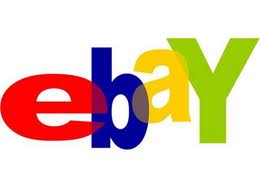 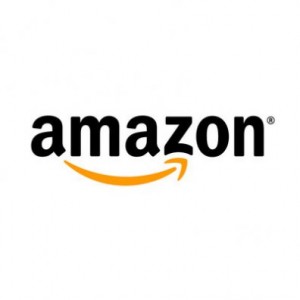 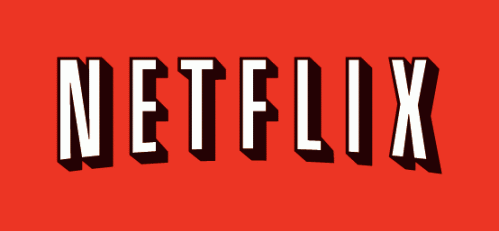 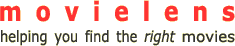 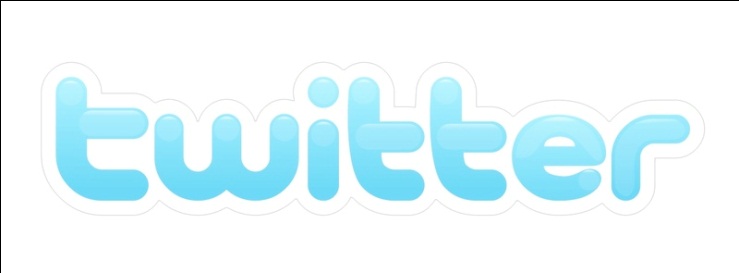 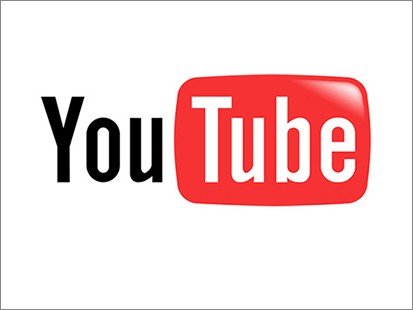 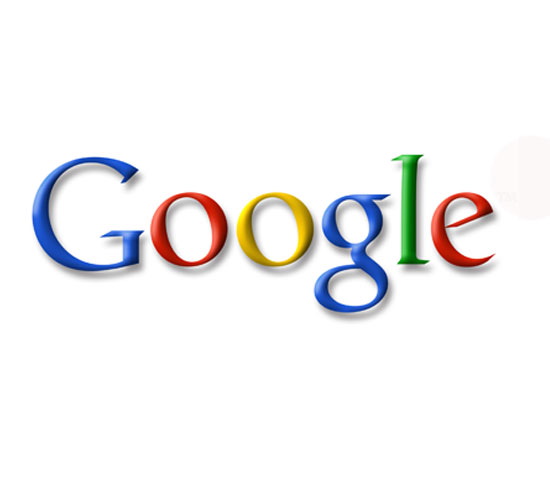 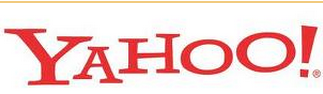 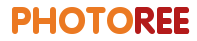 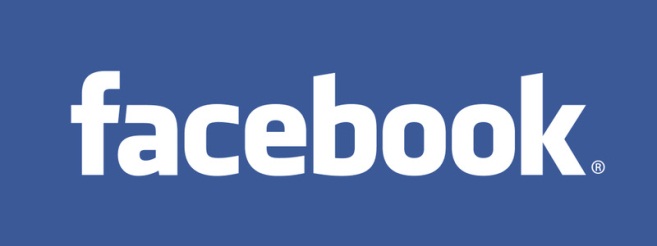 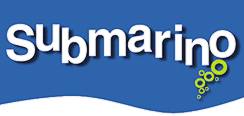 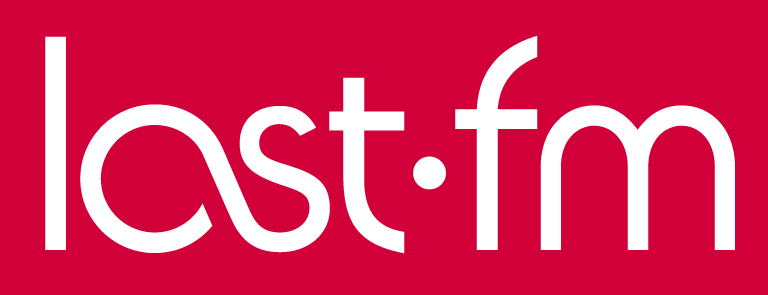 Desafio Netflix
Netflix - Locadora de filmes online
Recomenda filmes  de acordo com locações prévias dos clientes
Dos filmes vistos, 60% vêm de recomendações 
Em 2006, a empresa ofereceu prêmio de 1 milhão para a primeira pessoa que melhorasse a precisão do seu sistema de recomendação em 10%.
Sistemas de Recomendação
Processos principais:
Coleta de dados/informação
Recomendação de itens
Visualização da recomendação
Arquitetura Padrão
Coleta de Dados/Informação
CIn-UFPE
10
Coleta de Dados/Informação
Objetivo
Identificar melhor as necessidades e preferências do usuário
Dados pessoais, dados comportamentais...
A fim de criar e manter seu perfil dentro do sistema
Esse perfil é usado para filtrar os itens que serão recomendados ao usuário
Coleta de Dados/Informação
É necessário identificar o usuário quando ele acessa o sistema
Duas opções
Identificação no servidor
É necessário fazer um cadastro
Oferece maior precisão
Identificação no cliente 
Utiliza cookies para identificar a máquina
Menos confiável
Um computador pode ser usado por várias pessoas de uma mesma família...
Coleta de Dados/Informação
Após identificar o usuário, é possível coletar dados sobre ele
Para criar/mater seu perfil
A coleta pode ser
Explícita 
Usuário informa suas necessidades e preferências
Implícita
Necessidades e preferências do usuário são deduzidas a partir de ações (dados de navegação)
páginas consultadas, produtos visualizados, tempo de permanência, ...
Privacidade
A fim de manter o perfil atualizado, é necessário coletar dados constantemente
muitas vezes de forma implícita, sem que o usuário perceba
Isso levanta questões sobre privacidade
Preocupações dos usuários
Divulgação de dados fornecidos às empresas
Spam
Políticas de Privacidade
É uma exigência legal que as políticas de privacidade dos sites sejam disponibilizadas.
Aumenta a proteção do usuário.
Algumas organizações propõem selos que regulam a política de privacidade de um Website.
Processo de Recomendação
CIn-UFPE
16
Estratégias de Recomendação
Diferentes estratégias podem ser usadas para personalizar recomendações para um usuário
Listas de recomendação
Avaliações de usuários (reputação dos produtos)
Recomendações personalizadas
"Usuários que se interessaram por X também se interessaram por Y" 
Associação por conteúdo
18
Estratégias de Recomendação
Quanto ao grau de personalização
Não personalizada
Oferece a mesma recomendação para todos os usuários
Efêmera
Utiliza informações correntes sobre o usuário
itens vistos, produtos no carrinho de compras, etc 
Persistente
Utiliza informações armazenadas sobre as preferências dos usuários 
seu perfil
CIn-UFPE
Listas de Recomendação
Estratégia não personalizada
Consiste em manter uma lista de itens organizados por alguma característica
Itens mais vendidos, sugestões para presentes
Não necessita de uma análise profunda dos dados para montar as listas
Vantagens e desvantagens
Fácil implementação
Recomendação não personalizada
Oferece as mesmas recomendações para todos
Listas de Recomendação
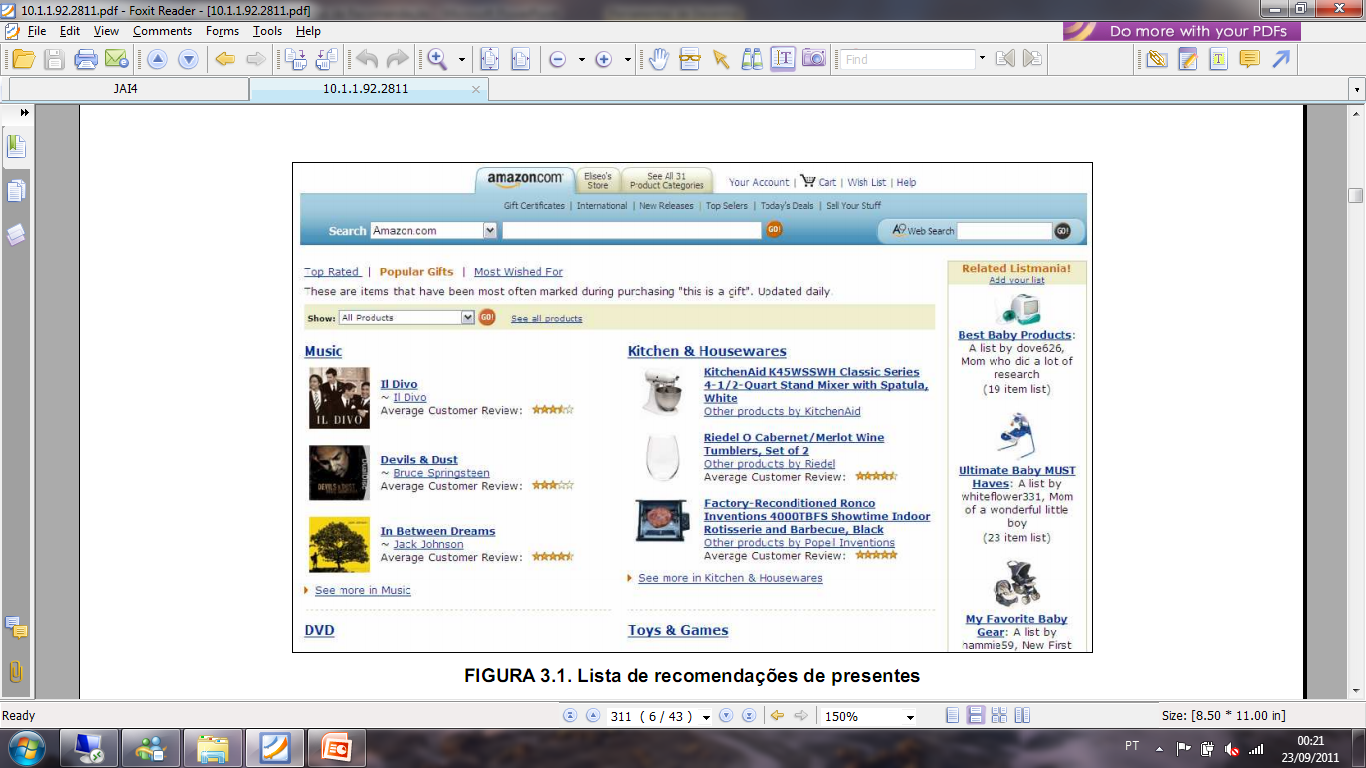 Avaliações de Usuários –Reputação dos produtos
Estratégia não personalizada
Utiliza o feedback dos usuários sobre produtos/serviços adquiridos
O sistema usa essas avaliações para estabelecer a reputação do produto
Vantagem/desvantagens
Fácil implementação; avaliação de outros clientes pode auxiliar novos consumidores
Depende do usuário fornecer sua opinião e da “veracidade” das opiniões fornecidas.
Avaliações dos Usuários
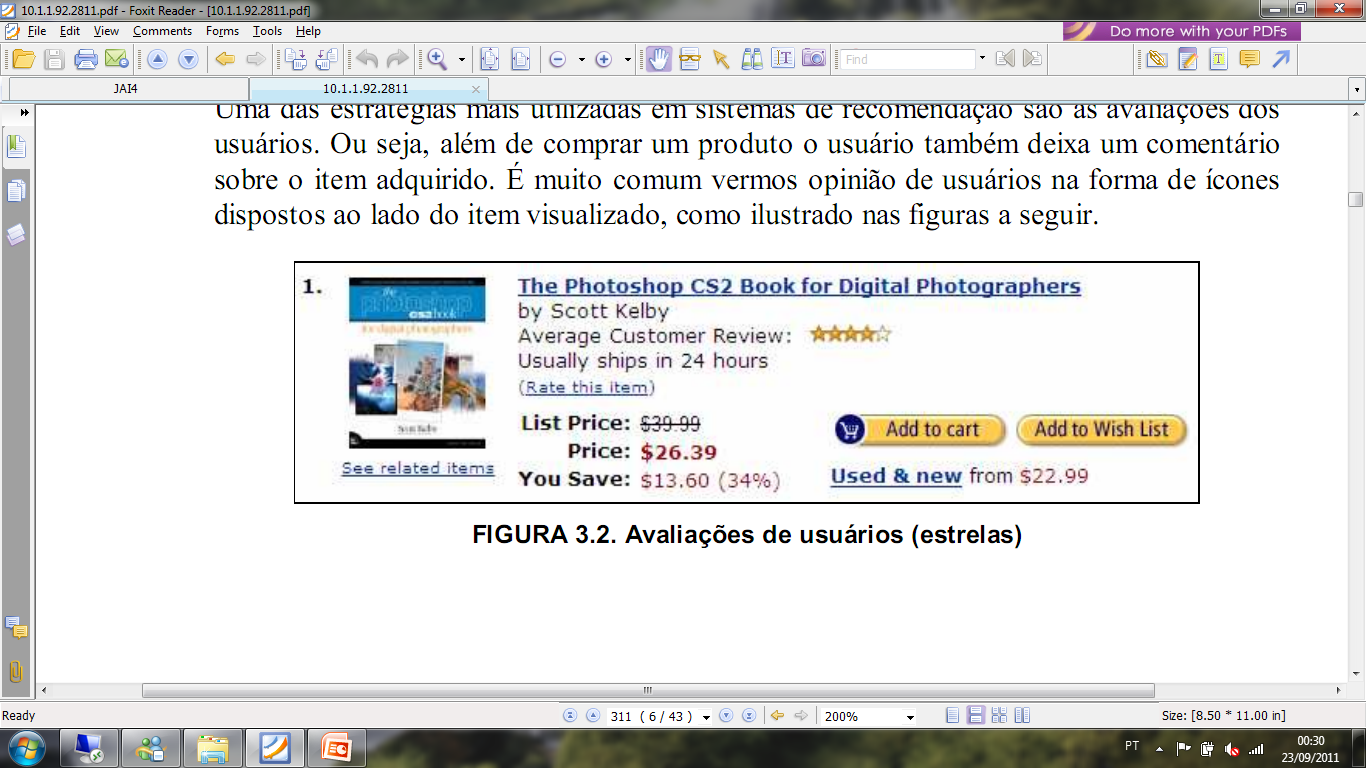 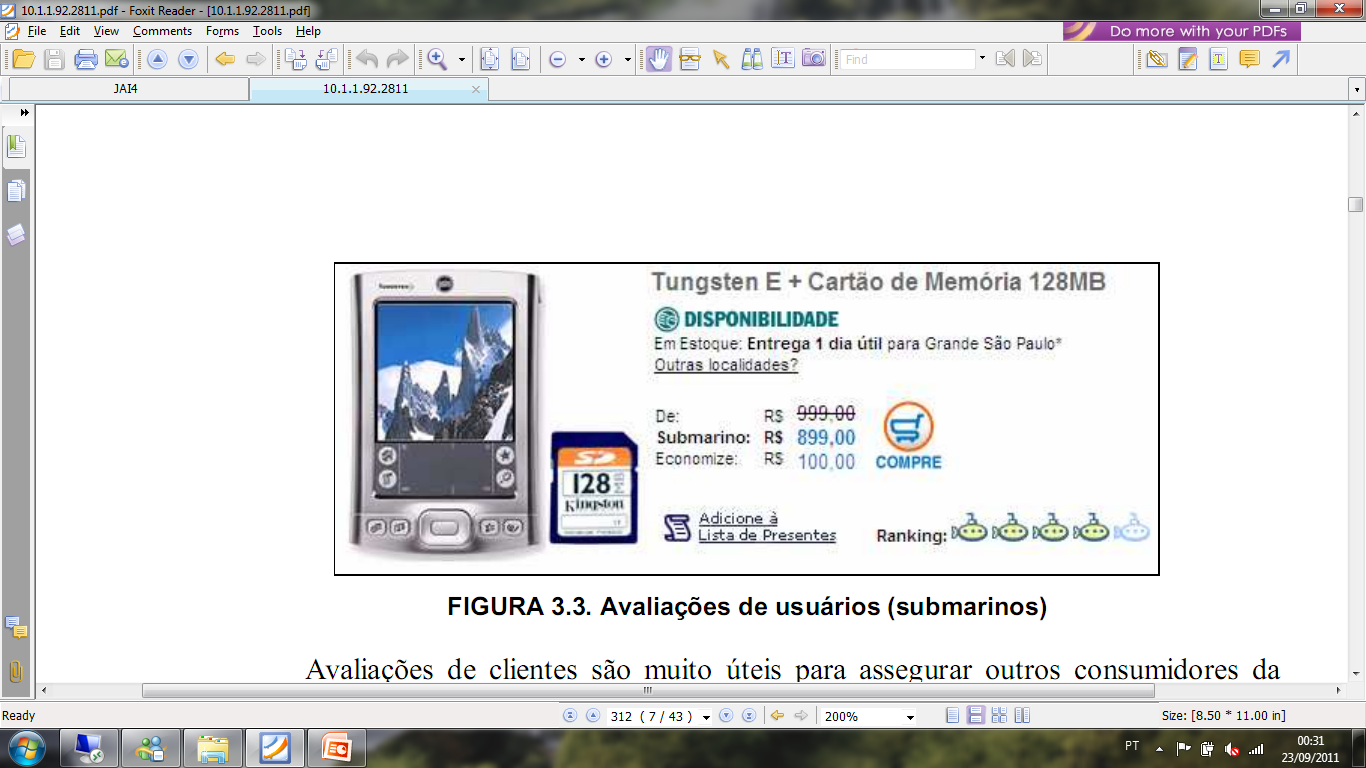 Recomendações personalizadas
Baseia-se nas sugestões feitas especificamente para um determinado usuário
Dois tipos de recomendação:
Baseada em preferências implícitas
Baseada em preferências explícitas
Recomendação por Associação
Baseada em técnicas que criam associações entre itens adquiridos pelos usuários 
“Usuários que se interessaram por X também se interessaram por Y”
Como um cluster...
Quando o usuário compra ou visualiza um determinado item...
O sistema indica itens “associados” a esse item
Recomendação por Associação
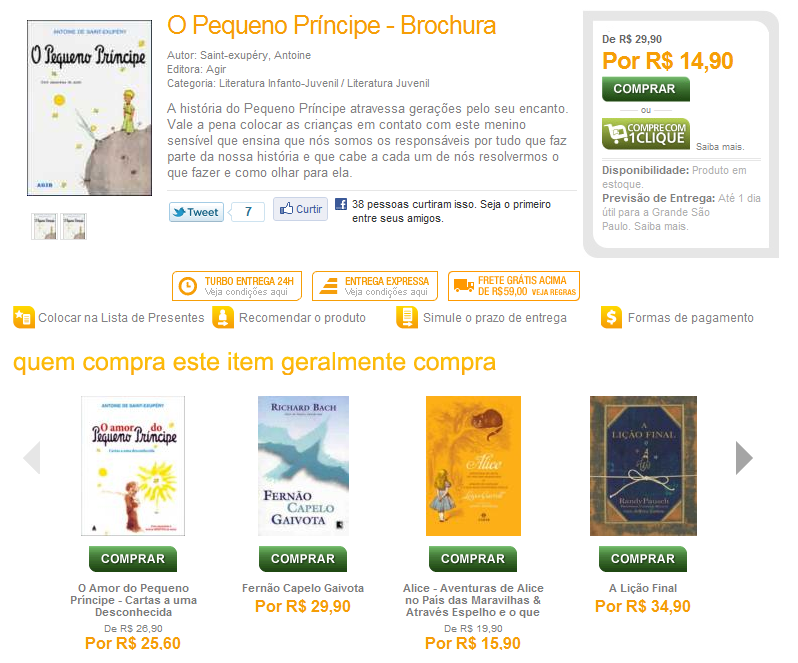 Associação por Conteúdo
Estratégia baseada no conteúdo do item
Exemplo de livro:
Autor
Editora
Tema
Data de publicação...
Associação por Conteúdo
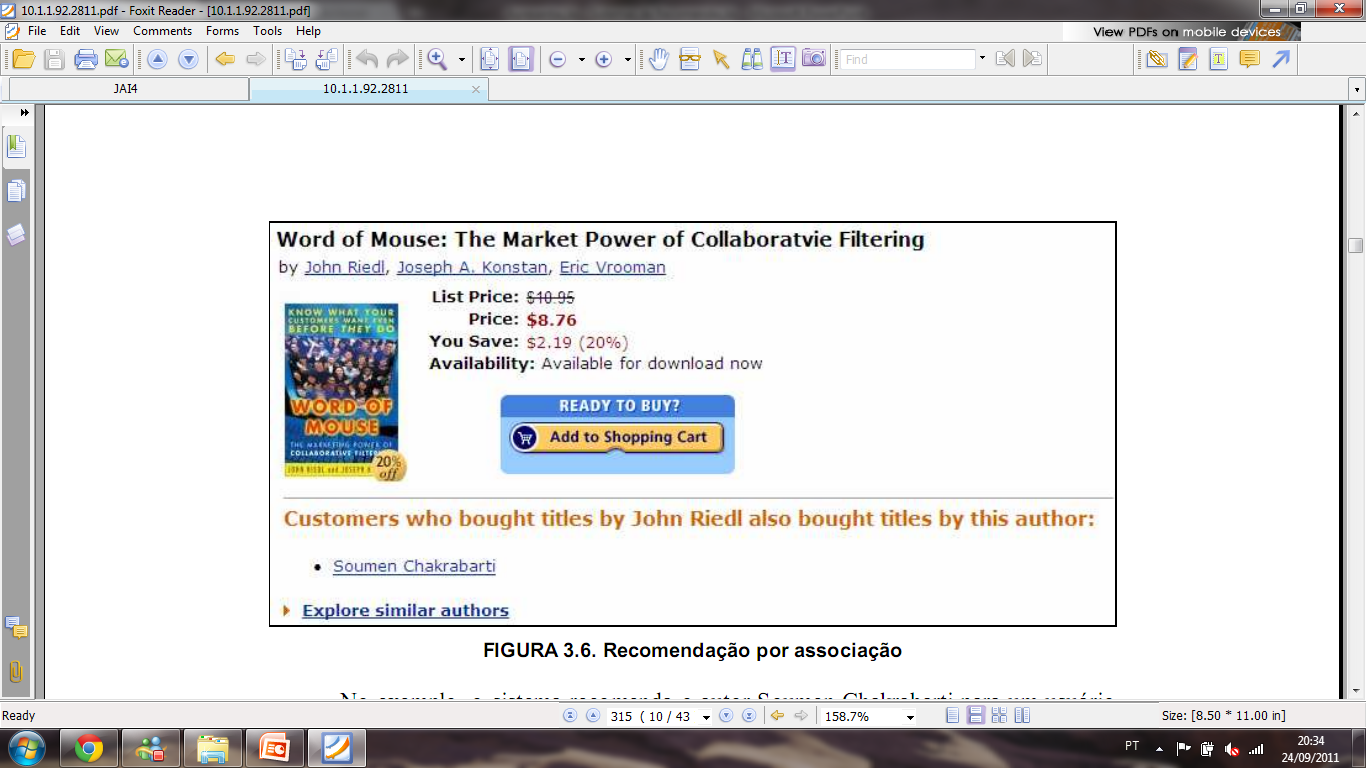 Técnicas de Recomendação
Sistemas de recomendação realizam filtragem da informação para recomendar itens potencialmente interessantes para o usuário 
Relembrando...
Filtragem de Informação
É o nome utilizado para descrever uma variedade de processos que envolvem a entrega de informação para as pessoas que realmente necessitam delas
29
Filtragem de Informação x Recuperação de Informação
RI
O sistema “casa” as palavras da consulta com documentos armazenados 
Baseia-se na necessidade de informação do usuário naquele momento
Filtragem 
Baseia-se no perfil do usuário 
Suas preferências ... 
Mais estável
CIn-UFPE
Técnicas de Recomendação
De forma geral...
consiste em estimar notas (pesos) para itens ainda não adquiridos pelo usuário
e recomendar itens com as maiores notas 
Os sistemas de recomendação diferem entre si na forma de “estimar” essas notas
Filtragem baseada em conteúdo
Filtragem colaborativa
Filtragem híbrida
Filtragem baseada em outros contextos
Filtragem baseada em Conteúdo
É a técnica mais simples de filtragem 
Compara a descrição do conteúdo dos itens com os interesses do usuário (seu perfil) 
Representação de itens e perfil
Podem ser descritos através de metadados e palavras-chave 
Exemplo de livro
Autor, Editora, Estilo (romance, aventura...), Faixa etária...
Filtragem baseada em Conteúdo
O perfil do usuário e os itens na base podem ser representados como vetores de termos com pesos associados
Resultado da filtragem
Avaliação de relevância segundo alguma métrica de similaridade 
Como nos sistemas de RI
33
Filtragem baseada em Conteúdo
Dificuldades/limitações:
Cálculo da similaridade
Conteúdo desestruturado dificulta o “casamento” entre perfil do usuário e do item
Análise dos dados restrita ao perfil atual do usuário
Superespecialização - Efeito Portfólio
Assume que os usuários tendem a se interessar por itens similares aos de interesse no passado 
Assim, a recomendação não traz “novidades”
CIn-UFPE
Filtragem Colaborativa
Não considera o conteúdo dos itens, e sim as notas dadas pelos usuários
Baseado na troca de experiências entre usuários que possuem interesses comuns
Usuários semelhantes tendem a gostar das mesmas coisas! 
Relevância da recomendação é obtida pelo grau de “confiança” em outro usuário
35
Filtragem ColaborativaFuncionamento
O usuário avalia itens já consumidos
A partir daí, o sistema identifica os interesses do usuário = seu perfil
O sistema identifica outros usuários com padrões similares de comportamento a partir das avaliações realizadas por eles
Cálculo de similaridade – cria clusters de usuários
O sistema estima a pontuação dos itens ainda não avaliados pelo usuário atual a partir das avaliações de usuários no seu cluster
 O sistema recomenda os itens com maior pontuação
Filtragem ColaborativaExemplo
1- calcula similaridade entre usuários
2- seleciona usuários similares para predição
3- normaliza as avaliações e predizer de acordo com pesos dos vizinhos
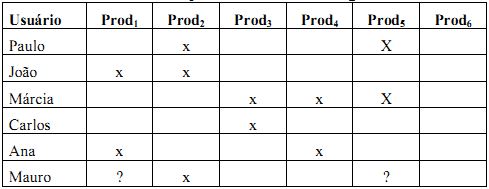 Filtragem Colaborativa
Vantagens
Cria comunidades de usuários
É capaz de oferecer novidades aos usuários
Limitações
Problemas com partida fria
Um novo item nunca é recomendado até que um usuário o avalie
Número de usuários pequeno em relação ao número de itens resulta em pontuações esparsas
Usuário “exótico” (outlier) terá dificuldades para encontrar outros usuários com gostos similares
Filtragem Híbrida
Combina as duas técnicas anteriores para obter um sistema com melhor desempenho
Descoberta de novos relacionamentos entre usuários
Recomendação de itens diretamente relacionados ao perfil
Bons resultados para usuários outliers
Precisão independente do número de usuários
39
Quadro comparativo
Filtragem baseada em outros contextos
Descoberta e utilização de novas características do usuário proporciona maior acerto nas recomendações
Características
Preferências
Competências
Informações demográficas
Traços de Personalidade
Descoberta de Conhecimento em Base de Dados (DCBD)
DCBD 
Processo de extração não trivial de informações potencialmente úteis, 
que não são previamente conhecidas e 
encontram-se implícitas em grandes coleções de dados
Utiliza técnicas e ferramentas de mineração de dados
Regra de Associação, Classificação, Agrupamento
Descoberta de Conhecimento em Base de Dados (DCBD)
Exemplo clássico 
Em uma pesquisa realizada em uma grande loja de departamento nos EUA, alguns fatos foram observados:
20% dos consumidores que compram fraldas também compram cerveja
80% dos consumidores que compram fraldas e cerveja em uma compra, voltam para comprar carne e carvão na sexta-feira
Avaliação de SR
Necessário verificar se as predições são aceitáveis para o usuário
Principais métricas que podem ser adotadas na avaliação
Precisão
Cobertura
Aplicações
44
E-Commerce
SR aumentam as vendas
Auxiliam clientes na busca por produtos que ele desejariam comprar
Melhoram a venda cruzada de produtos 
compras adicionais
Estabelecem relações de lealdade entre empresa e cliente (CRM)
Aplicações
YouTube
Sugestão de vídeos; Lista de recomendação; Associação de conteúdo
Facebook
Sugestão de pessoas que o usuário possa conhecer; Usuários que se interessam por “X” também se interessam por “Y”.
Match.com
Comunidade mundial de “solteiros” em busca de um parceiro; Lançado em 1995, foi pioneiro em sites de relacionamentos
Aplicações
Amazon
Inicialmente, era uma livraria online 
Atualmente, é a maior empresa de comércio eletrônico dos EUA
Realiza grandes investimentos em recomendação, possuindo todas as estratégias
Cerca de 38% de suas vendas provêm de suas sugestões
Aplicações
Amazon
Avaliação de Usuários
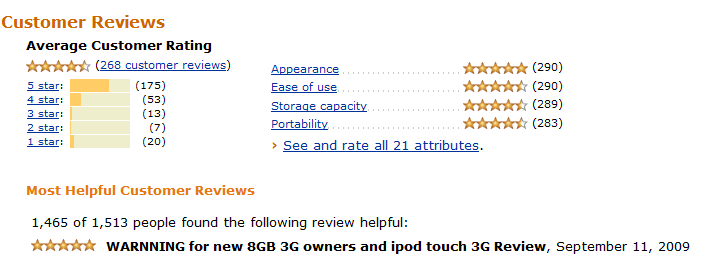 Aplicações
Amazon
Suas Recomendações
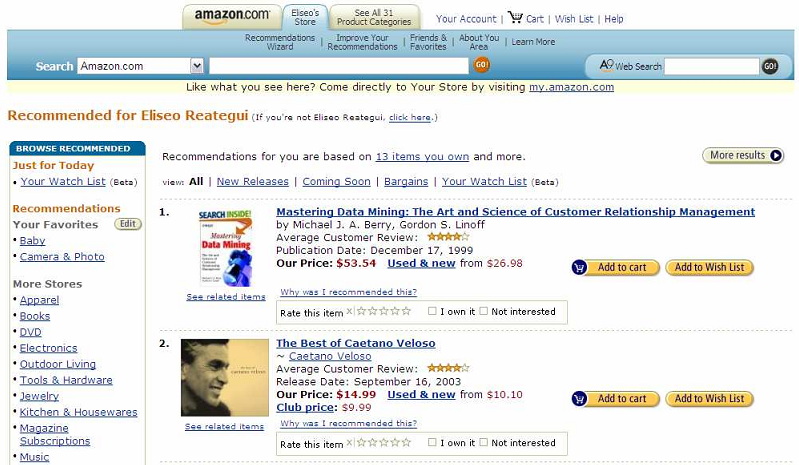 Aplicações
Amazon
Usuários que se interessam por “X” também se interessam por “Y.”
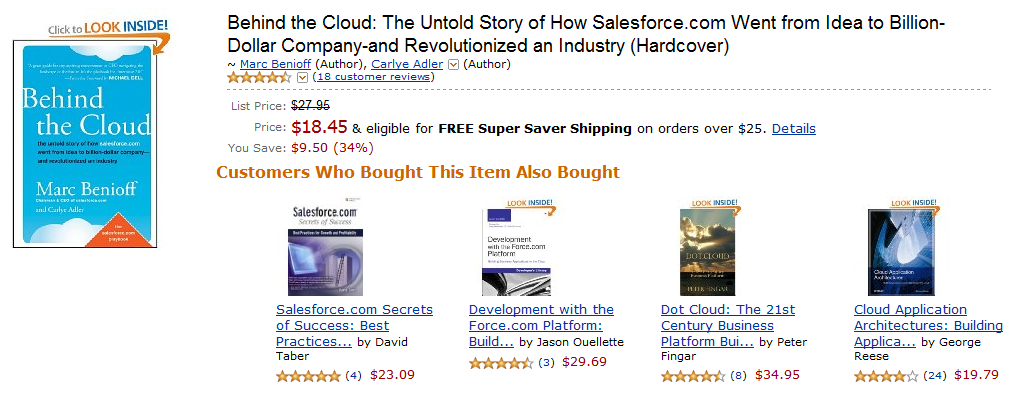 Aplicações
Amazon
Associação por conteúdo
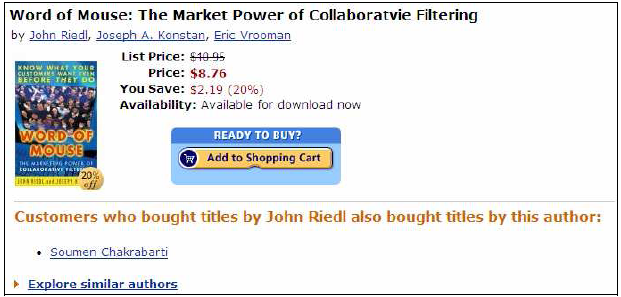 Sistemas de Recomendação
A tendência é que todos os sistemas Web utilizem recomendação
Desafios 
Melhorar os algoritmos de recomendação:
Eficiência 
Qualidade do resultado.
Personalização de Ambientes Virtuais
Web Semântica
Intensificar o uso de características comportamentais em sistemas de recomendação
......
Algumas Referências
Berry, M. J. A.; Linoff, G. Data Mining Techniques for Marketing, Sales and Customer  Support. Wiley Computer Publishing, 1997.
Herlocker, J. Evaluating Collaborative Filtering Recommender Systems. International Conference on Recommender Systems. 2004
Reategui, Eliseo B.; Cazella, Sílvio C. S. Sistemas de Recomendação. XXV Congresso da Sociedade Brasileira de Computação. São Leopoldo/RS. 2009.
54
Próxima aula
Aula de atendimento sobre a tarefa 2